LOGO
FREE
POWERPOINT TEMPLATES
the best of the market to your kimquae ab illo inventore veritatis et. Suitable for all categories business and personal presentation farmers.
https://www.jpppt.com
CONTENTS
04
03
02
01
Title text
Title text
Title text
Title text
the best the s on farmers.
the best the s on farmers.
the best the s on farmers.
the best the s on farmers.
PART 01
Title text
the best of the market to your kimquae ab illo inventore veritatis et. Suitable for all categories business and personal presentation farmers.
Service
This Creative Powerpoint Template
Idea
Good Price
Communication
There are many variations of passages of lorem ipsum dolor amet available
There are many variations of passages of lorem ipsum dolor amet available
There are many variations of passages of lorem ipsum dolor amet available
New Program
This Creative Powerpoint Template
Antelope Vision
Suitable for all categories business and personal presentation farmers ensure that we will bring the best of the market to your kimquae ab ill.
Title text
the ab illo inventore veritatis et. Suitable and personal presentation farmers.
New Color
Suitable for all categories business and personal
Title text
Fresh Template
the ab illo inventore veritatis et. Suitable and personal presentation farmers.
Suitable for all categories business and personal
Smartphone
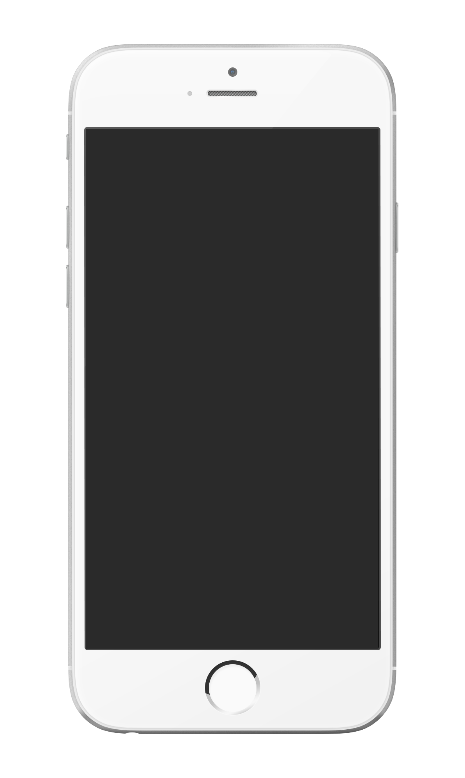 Suitable for all categories business and personal presentation farmers ensure that we will bring the best of the market
Title text
Title text
There are many variations of passages of lorem ipsum dolor amet available
There are many variations of passages of lorem ipsum dolor amet available
Title text
Title text
There are many variations of passages of lorem ipsum dolor amet available
There are many variations of passages of lorem ipsum dolor amet available
Diagram Ketupat
This Creative Powerpoint Template
Time
Computer
Stationary
Package
There are many variations of passages of dolor amet available
There are many variations of passages of dolor amet available
There are many variations of passages of dolor amet available
There are many variations of passages of dolor amet available
PART 02
Title text
the best of the market to your kimquae ab illo inventore veritatis et. Suitable for all categories business and personal presentation farmers.
New Mountain
New Mountain
78%
48%
Mountain and Lake
There are many variations of passages of lorem ipsum dolor amet available
There are many variations of passages of lorem ipsum dolor amet available
There are many variations of passages of lorem ipsum dolor amet available
Paragraf & Column
This Creative Powerpoint Template
There are many variations of passages of lorem ipsum dolor sit amet available, Suitable for all categories business and personal presentation farmers ensure that we will bring the best of the market. There are many variations of passages of lorem ipsum dolor sit amet available, 

Suitable for all categories business and personal presentation farmers ensure that we will bring the best of the market.
Rounded Chart
This Creative Powerpoint Template
Title text
Title text
There are many variations of passages of lorem ipsum dolor amet available
There are many variations of passages of lorem ipsum dolor amet available
Desctiption
There are many variations of passages of lorem ipsum
Title text
Title text
There are many variations of passages of lorem ipsum dolor amet available
There are many variations of passages of lorem ipsum dolor amet available
Creative People
This Creative Powerpoint Template
Title text
Title text
Title text
Title text
the ab illo inventore veritatis etpresentation farmers.
the ab illo inventore veritatis etpresentation farmers.
the ab illo inventore veritatis etpresentation farmers.
the ab illo inventore veritatis etpresentation farmers.
Show Your Work 
to Public
Suitable for all categories business and personal presentation farmers ensure that we will bring the best of the market to your kimquae ab illo inventore veritatis et. Suitable for all categories business
Personal
Commercrial
PART 03
Title text
the best of the market to your kimquae ab illo inventore veritatis et. Suitable for all categories business and personal presentation farmers.
Price List
This Creative Powerpoint Template
$39
$69
$98
Simple
Package
Full Package
There are many variations of passages of lorem ipsum dolor amet available
There are many variations of passages of lorem ipsum dolor amet available
There are many variations of passages of lorem ipsum dolor amet available
Compilations 
Portfolio
Title text
Suitable for all categories business and personal presentation farmers ensure that we will bring the best of the market to your kimquae ab illo inventore veritatis et. Suitable for all categories business
Personal
Creative Powerpoint
Mockup 201X
Suitable for all categories business and personal presentation farmers ensure that we will bring the best of the market to your kimquae
New Feature
There are many variations of passages of lorem ipsum dolor amet available
FHD Display
There are many variations of passages of lorem ipsum dolor amet available
About Us
This Creative Powerpoint Template
Creative Powerpoint
Template 201X
Project
Description
Suitable for all categories business and personal presentation farmers ensure that we will bring the best of the market to your kimquae ab illo inventore veritatis et. Suitable for all categories business
Suitable for all categories business and personal
2018
Suitable for all categories business and personal
PART 04
Title text
the best of the market to your kimquae ab illo inventore veritatis et. Suitable for all categories business and personal presentation farmers.
Our Goal
This Creative Powerpoint Template
Antelope Vision
Suitable for all categories business and personal presentation farmers ensure that we will bring the best of the market to your kimquae ab illo inventore veritatis et. Suitable for all categories business
More
Good Purpose
Good Plan
There are many variations of passages of lorem ipsum dolor amet available
There are many variations of passages of lorem ipsum dolor amet available
Vision & Missions
Notebook and Smartphone
Suitable for all categories business and personal presentation farmers ensure that we will bring the best of the market to your kimquae ab illo inventore veritatis et. Suitable for all categories business
Notification
There are many variations of passages of lorem ipsum dolor amet available
!
Portfolio 2018
Suitable for all categories business and personal presentation farmers ensure that we will bring the best of the market to your kimquae ab illo inventore
Photography
Sketching
There are many variations of passages of lorem
There are many variations of passages of lorem
People Say
This Creative Powerpoint Template
Contact Us
Suitable for all categories business and personal presentation farmers ensure that we will bring
+83 485 0938 8503
slidefactory@email.com
http://slidefactoryshopcom
78%
LOGO
THANKS
the best of the market to your kimquae ab illo inventore veritatis et. Suitable for all categories business and personal presentation farmers.
https://www.jpppt.com
Fully Editable Icon Sets: A
Fully Editable Icon Sets: B
Fully Editable Icon Sets: C